«Умный конструктор»
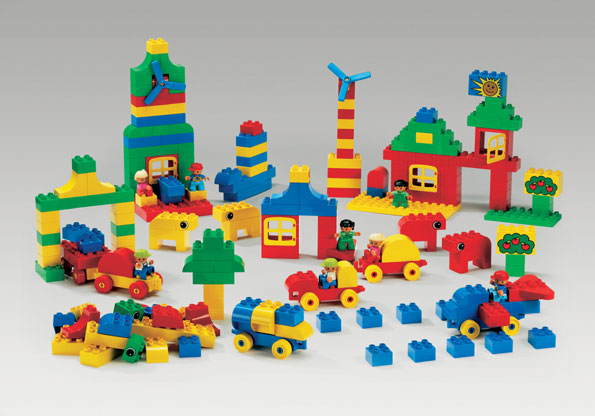 Подготовила :
Воспитатель 
Гулиева А.Н
МБДОУ Дс№21
«Лесовичок»
.
Конструктивная деятельность занимает значимое место в дошкольном воспитании и является сложным познавательным процессом: ребенок овладевает практическими знаниями, учится выделять существенные признаки, устанавливать отношения и связи между деталями и предметами.
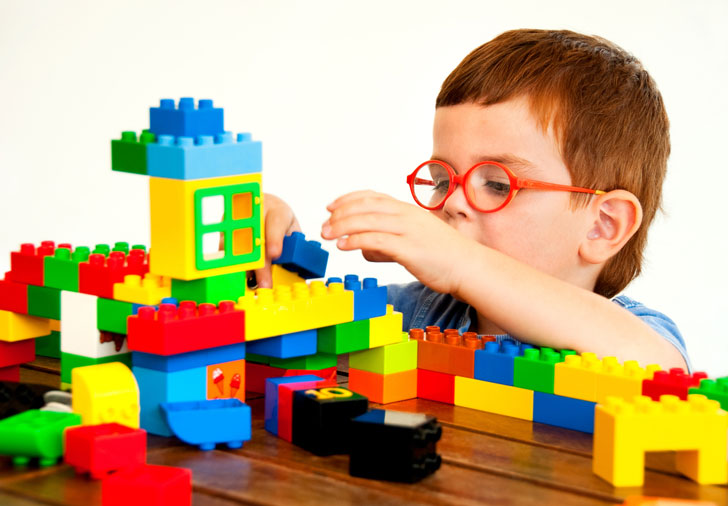 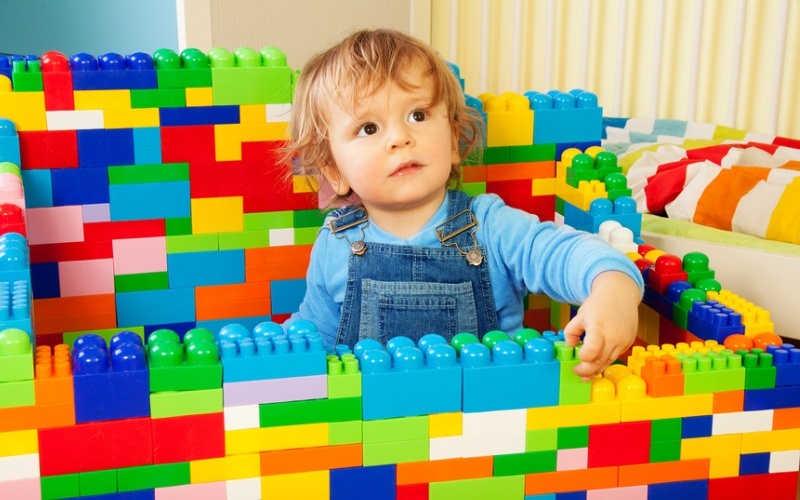 В педагогической практике широко используются разнообразные виды конструирования - из деталей конструктора, крупногабаритных модулей, из бумаги, природных и бросовых материалов. Из всего многообразия конструкторов - ЛЕГО представляет собой яркий, красочный, полифункциональный материал, предоставляющий огромные возможности для поисковой и экспериментально-исследовательской деятельности ребёнка.
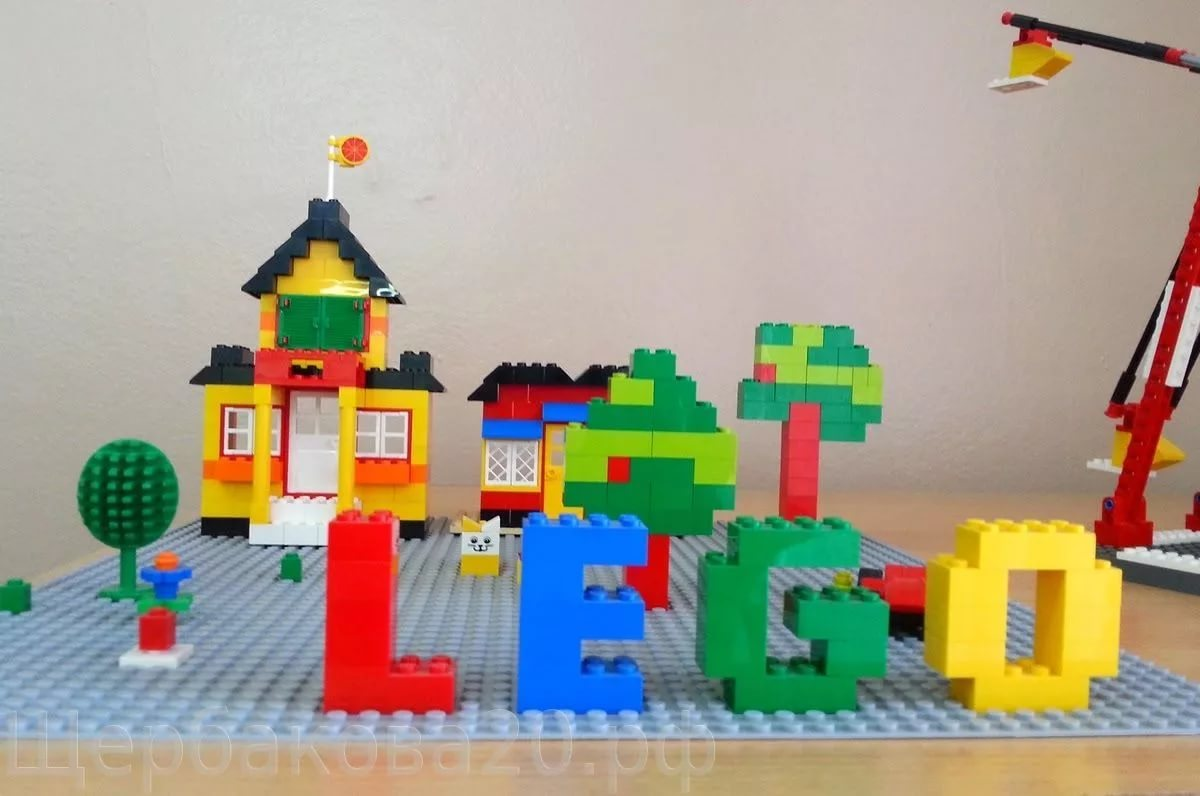 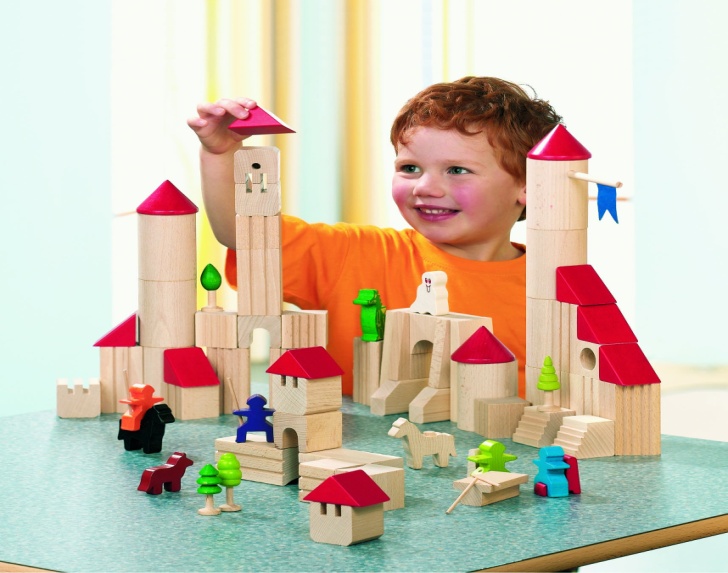 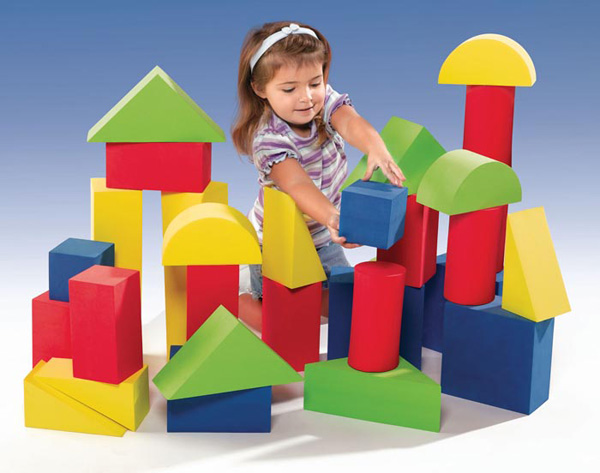 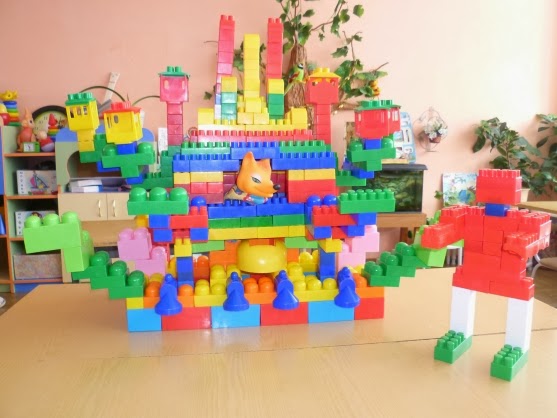 «LEGO» - умная игра, Увлекательна, хитра. Интересно здесь играть, Строить, составлять, искать!
Применение ЛЕГО способствует:
1) развитию у детей сенсорных представлений, поскольку используются детали разной формы, окрашенные в основные цвета
2) развитию и совершенствованию - памяти, внимания, мышления.
3) тренировке пальцев кистей рук, что очень важно для развития мелкой моторики руки и в дальнейшем поможет подготовить руку ребенка  к письму
4)сплочению детского коллектива, формированию чувства симпатии друг к  другу, т.к. дети учатся совместно решать задачи, распределять роли, объяснять друг другу важность данного конструктивного решения.
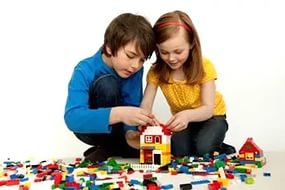 Освоение ЛЕГО- конструктора ведётся  последовательно от простого к сложному . Первая часть освоения ЛЕГО– это упражнение на развитие логического мышления. Её  цель– развитие элементов логического мышления.
Вторая часть -  конструирование. Цель второй части - развитие способностей к наглядному моделированию.
Третья часть -  обыгрывание построек.
Различают три основных вида конструирования: по образцу, по условиям и по замыслу. Для подготовительной группы характерна работа с мелким конструктором   и  усложнение  моделей.
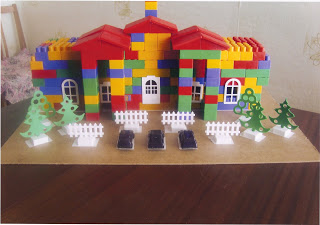 Исходя из целей по развитию  творческих и конструкторских  способностей  дошкольников, в процессе овладения  приемами конструирования из деталей конструктора ЛЕГО, мы решаем  обучающие,  развивающие  и воспитательные задачи .
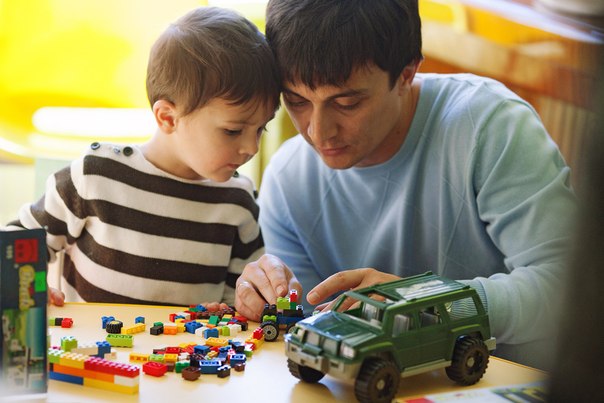 Обучающие
1. Формировать умение анализировать конструкцию объекта,  ее основные части, устанавливать функциональное назначение каждой из них, определять соответствие форм, размеров, местоположения этих частей тем условиям, в которых конструкция будет использоваться.2. Формировать  конструктивные  умения и навыки  детей на основе ознакомления с основными способами конструирования из  деталей конструктора Лего;
Развивающие
1.Содействовать развитию креативных способностей детей; 2.Развивать образное и пространственное мышление, моторику рук, последовательность в выполнении действий умение выразить свой замысел; 3.Стимулировать интерес к экспериментированию и конструированию как содержательной поисково-познавательной деятельности.
Воспитательные
Формировать умение и желание трудиться, выполнять задания в соответствии с инструкцией и поставленной целью, доводить начатое дело до конца, планировать будущую работу.
Цель программы – развитие технического творчества и формирование научно–технической профессиональной ориентации у детей старшего дошкольного возраста средствами LEGO-конструирования.
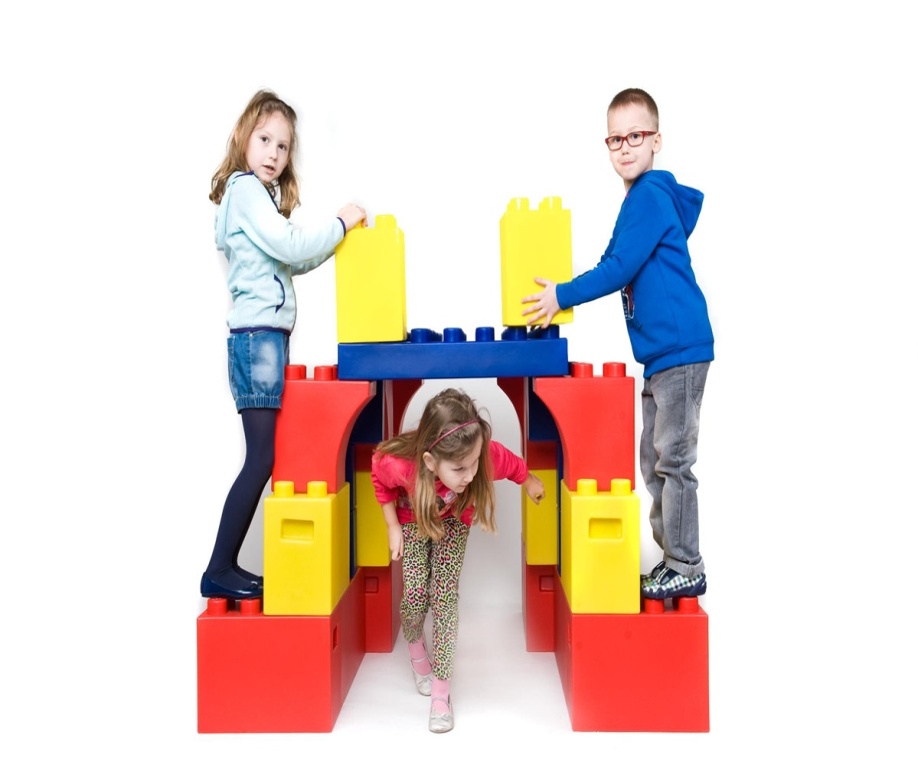 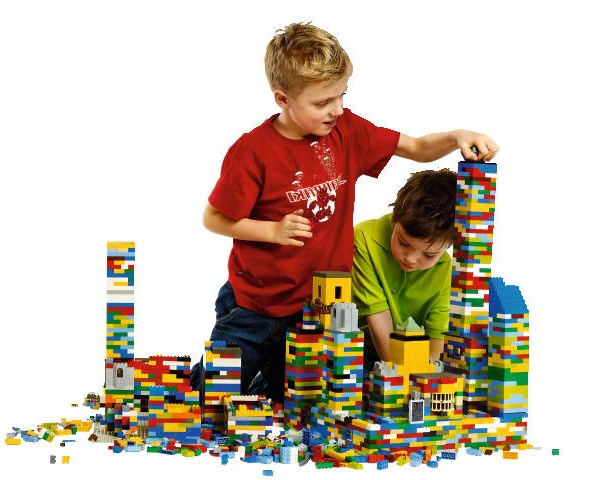 Игра – важнейший спутник детства. «LEGO» позволяет детям учиться, играть и обучаться в игре.
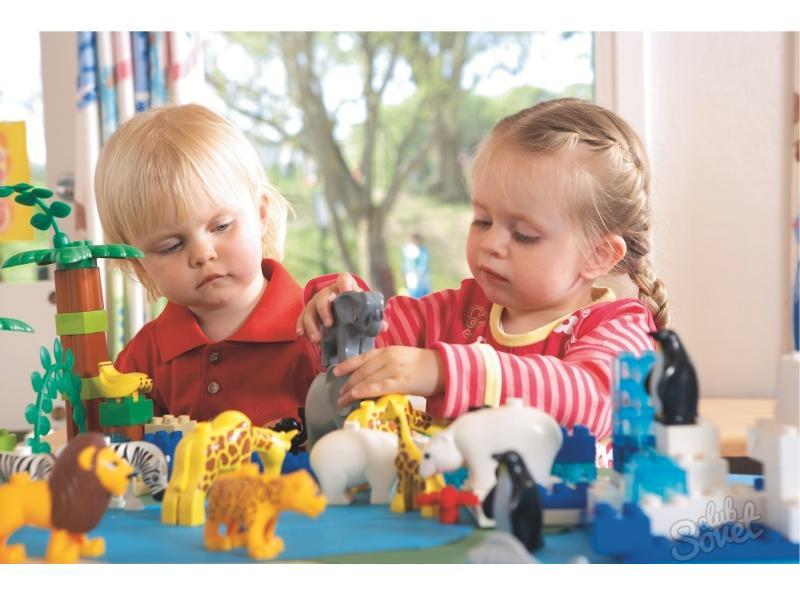 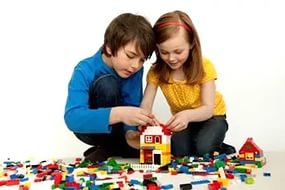 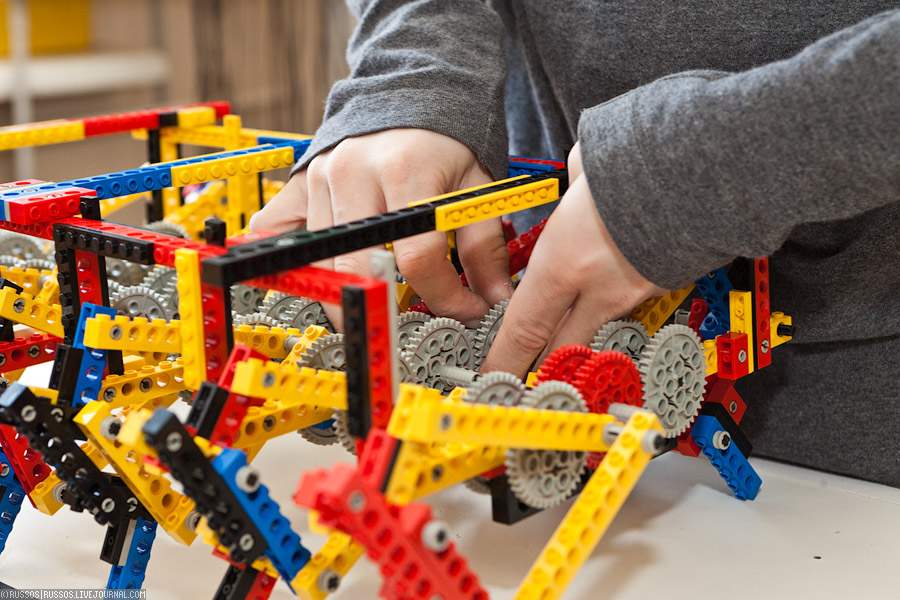 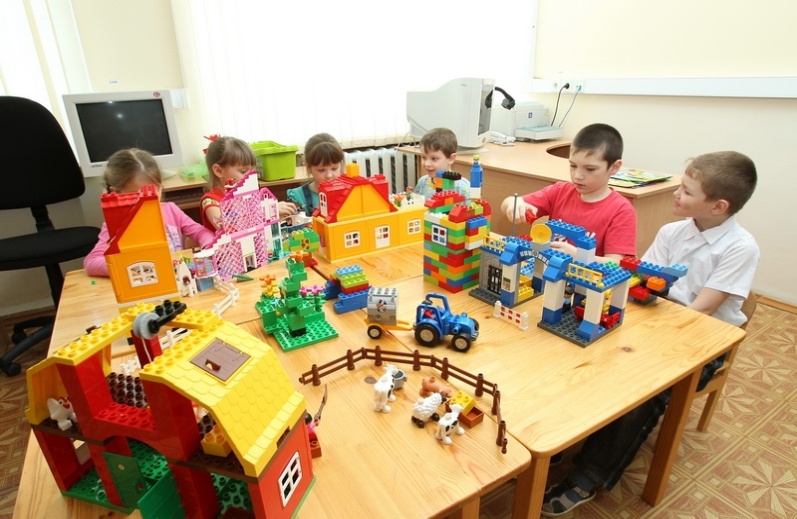 Спасибо за внимание!
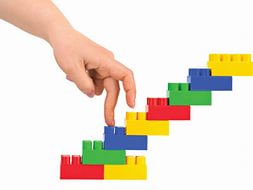